UNIDAD TÉCNICA DE APOYO PRESUPUESTARIO
SENADO DE LA REPÚBLICA DE CHILE
EJECUCIÓN PRESUPUESTARIA DE GASTOS acumulada al mes de abril de 2018Partida 08:MINISTERIO DE HACIENDA
Valparaíso, junio 2018
Ejecución Presupuestaria de Gastos del Ministerio de Hacienda acumulada al mes de abril de 2018
Principales hallazgos
La ejecución del Ministerio en abril ascendió a $46.988 millones, equivalente a un gasto de 9,4% respecto al presupuesto inicial, erogación en línea con la registrada a igual mes del año 2017, levemente mayor en 0,1 puntos porcentuales respecto al gasto acumulado a igual periodo del año anterior. 
A nivel consolidado, el presupuesto vigente considera modificaciones por $7.830 millones, incrementando principalmente los subtítulos 34 “servicio de la deuda” ($7.489 millones); 29 “adquisición de activos no financieros” ($2.266 millones);  y, el subtítulo 23 “prestaciones de seguridad social” ($2.131 millones); mientras que los subtítulos que presentan reducciones son el 21 “gastos en personal” ($4.035 millones); 24 “transferencias corrientes” ($254 millones); y, 22”bienes y servicios de consumo” ($113 millones).
Respecto a los subtítulos, a la fecha el mayor gasto se registra en los subtítulo 23 “prestaciones de seguridad social” con una ejecución de 374,7% explicada por la aplicación de la ley de Incentivo al Retiro; y, subtítulo 34 “servicio de la deuda” con una ejecución de 144,5% gasto destinado al pago de las obligaciones devengadas al 31 de diciembre de 2017 (deuda flotante).  De los cuales, la Dirección de Presupuestos, El Servicio Nacional de Aduanas y la Superintendencia de Casinos de Juego No presentan los Decretos modificatorios respectivos.
2
Ejecución Presupuestaria de Gastos del Ministerio de Hacienda acumulada al mes de abril de 2018
Principales hallazgos
En cuanto a los programas, el 75,3% del presupuesto inicial, se concentra en el Servicio de Impuestos Internos (36,9%), Servicio Nacional de Aduanas (14%), el Servicio de Tesorería (10,8%) y la Superintendencia de Bancos e Instituciones Financiera (13,5%), los que al mes de abril alcanzaron niveles de ejecución de 41,5%, 38,8%, 41,5% y 36,5% respectivamente, calculados respecto al presupuesto vigente.
La Dirección de Presupuestos es la que presenta el mayor avance con un 48,5%, explicado principalmente por el mayor gasto en “deuda flotante” que a la fecha observa una ejecución de $2.987 millones sin que se registren los respectivos decretos modificatorios, gasto que representa el 28,9% de la erogación efectuada a la fecha.
Finalmente, el Programa Exportación de Servicios es el que presenta la erogación menor con un 0,7%.
3
Ejecución Presupuestaria de Gastos del Ministerio de Hacienda acumulada al mes de abril de 2018
en miles de pesos 2018
Fuente: Elaboración propia en base a Informes de ejecución presupuestaria mensual de DIPRES.
4
Ejecución Presupuestaria de Gastos del Ministerio de Hacienda acumulada al mes de abril de 2018
Comportamiento de la Ejecución Presupuestaria de la Partida 2017 - 2018
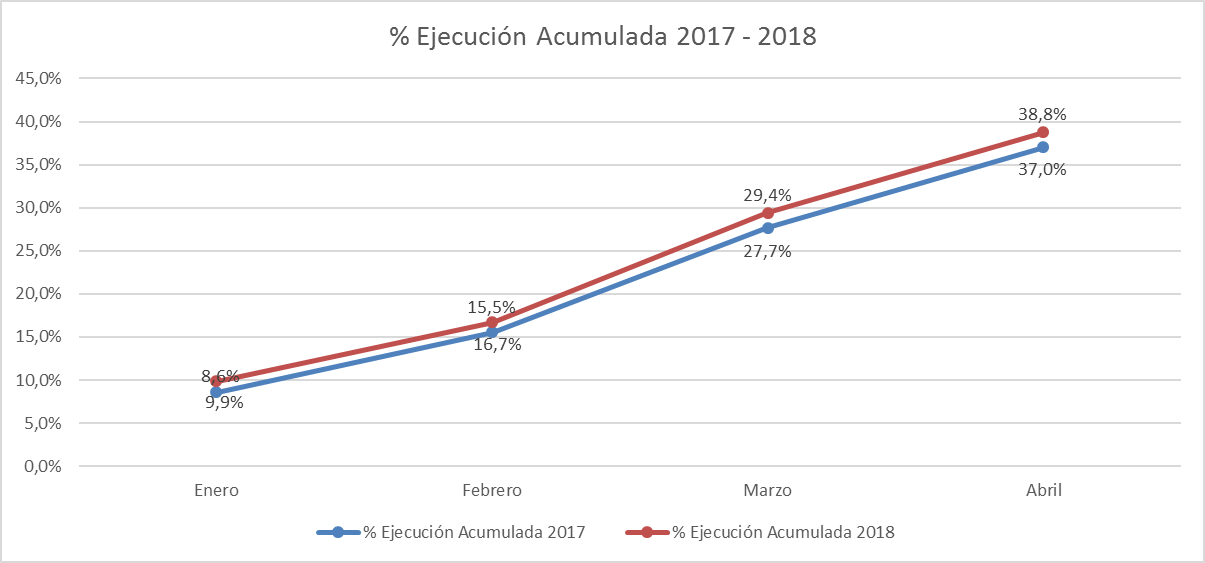 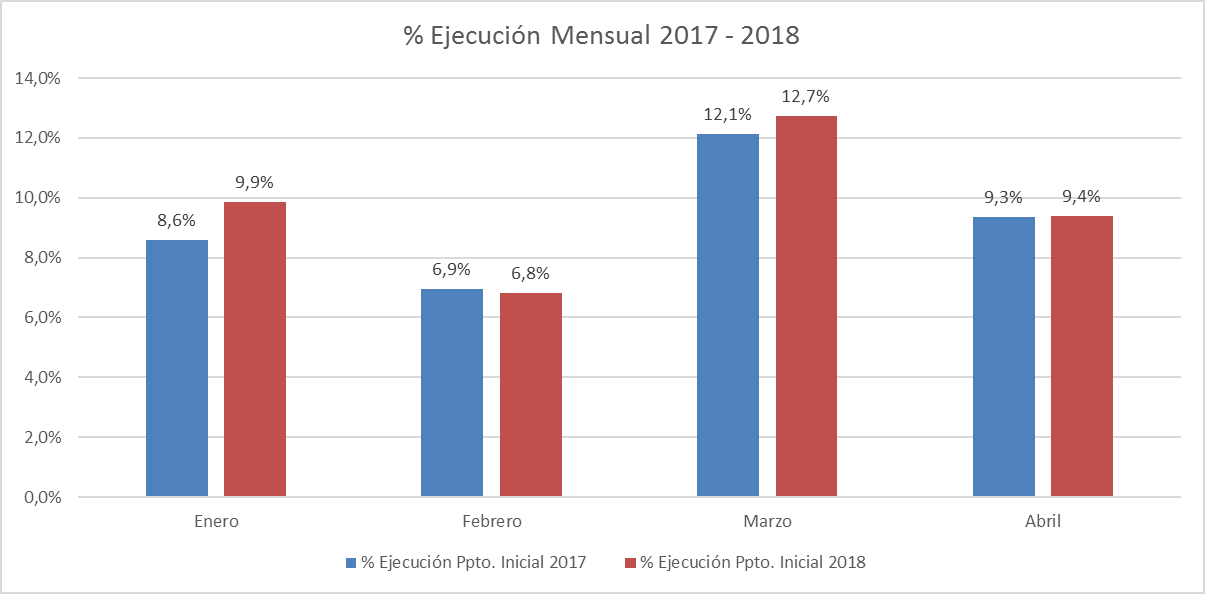 Fuente: Elaboración propia en base a Informes de ejecución presupuestaria mensual de DIPRES.
5
Ejecución Presupuestaria de Gastos Partida 08, Resumen por Capítulosacumulada al mes de abril de 2018
en miles de pesos 2018
Fuente: Elaboración propia en base a Informes de ejecución presupuestaria mensual de DIPRES.
6
Ejecución Presupuestaria de Gastos Partida 08, Capítulo 01, Programa 01:
SECRETARÍA Y ADMINISTRACIÓN GENERAL
acumulada al mes de abril de 2018
en miles de pesos 2018
Fuente: Elaboración propia en base a Informes de ejecución presupuestaria mensual de DIPRES.
7
Ejecución Presupuestaria de Gastos Partida 08, Capítulo 01, Programa 06: 
UNIDAD ADMINISTRADORA DE LOS TRIBUNALES TRIBUTARIOS Y ADUANEROS acumulada al mes de abril de 2018
en miles de pesos 2018
Fuente: Elaboración propia en base a Informes de ejecución presupuestaria mensual de DIPRES.
8
Ejecución Presupuestaria de Gastos Partida 08, Capítulo 01, Programa 07: 
SISTEMA INTEGRADO DE COMERCIO EXTERIOR (SICEX)
acumulada al mes de abril de 2018
en miles de pesos 2018
Fuente: Elaboración propia en base a Informes de ejecución presupuestaria mensual de DIPRES.
9
Ejecución Presupuestaria de Gastos Partida 08, Capítulo 01, Programa 08:
PROGRAMA DE MODERNIZACIÓN SECTOR PÚBLICO
acumulada al mes de abril de 2018
en miles de pesos 2018
Fuente: Elaboración propia en base a Informes de ejecución presupuestaria mensual de DIPRES.
10
Ejecución Presupuestaria de Gastos Partida 08, Capítulo 01, Programa 09:
PROGRAMA EXPORTACIÓN DE SERVICIOS
acumulada al mes de abril de 2018
en miles de pesos 2018
Fuente: Elaboración propia en base a Informes de ejecución presupuestaria mensual de DIPRES.
11
Ejecución Presupuestaria de Gastos Partida 08, Capítulo 02:
DIRECCIÓN DE PRESUPUESTOS
acumulada al mes de abril de 2018
en miles de pesos 2018
Fuente: Elaboración propia en base a Informes de ejecución presupuestaria mensual de DIPRES.
12
Ejecución Presupuestaria de Gastos Partida 08, Capítulo 03:
SERVICIO DE IMPUESTOS INTERNOS
acumulada al mes de abril de 2018
en miles de pesos 2018
Fuente: Elaboración propia en base a Informes de ejecución presupuestaria mensual de DIPRES.
13
Ejecución Presupuestaria de Gastos Partida 08, Capítulo 04:
SERVICIO NACIONAL DE ADUANAS
acumulada al mes de abril de 2018
en miles de pesos 2018
Fuente: Elaboración propia en base a Informes de ejecución presupuestaria mensual de DIPRES.
14
Ejecución Presupuestaria de Gastos Partida 08, Capítulo 05:
SERVICIO DE TESORERÍAS
acumulada al mes de abril de 2018
en miles de pesos 2018
Fuente: Elaboración propia en base a Informes de ejecución presupuestaria mensual de DIPRES.
15
Ejecución Presupuestaria de Gastos Partida 08, Capítulo 07:
DIRECCIÓN DE COMPRAS Y CONTRATACIÓN PÚBLICA
acumulada al mes de abril de 2018
en miles de pesos 2018
Fuente: Elaboración propia en base a Informes de ejecución presupuestaria mensual de DIPRES.
16
Ejecución Presupuestaria de Gastos Partida 08, Capítulo 08:
SUPERINTENDENCIA DE VALORES Y SEGUROS
acumulada al mes de abril de 2018
en miles de pesos 2018
Fuente: Elaboración propia en base a Informes de ejecución presupuestaria mensual de DIPRES.
17
Ejecución Presupuestaria de Gastos Partida 08, Capítulo 11:
SUPERINTENDENCIA DE BANCOS E INSTITUCIONES FINANCIERAS
acumulada al mes de abril de 2018
en miles de pesos 2018
Fuente: Elaboración propia en base a Informes de ejecución presupuestaria mensual de DIPRES.
18
Ejecución Presupuestaria de Gastos Partida 08, Capítulo 15:
DIRECCIÓN NACIONAL DEL SERVICIO CIVIL
acumulada al mes de abril de 2018
en miles de pesos 2018
Fuente: Elaboración propia en base a Informes de ejecución presupuestaria mensual de DIPRES.
19
Ejecución Presupuestaria de Gastos Partida 08, Capítulo 16:
UNIDAD DE ANÁLISIS FINANCIERO
acumulada al mes de abril de 2018
en miles de pesos 2018
Fuente: Elaboración propia en base a Informes de ejecución presupuestaria mensual de DIPRES.
20
Ejecución Presupuestaria de Gastos Partida 08, Capítulo 17:
SUPERINTENDENCIA DE CASINOS DE JUEGO
acumulada al mes de abril de 2018
en miles de pesos 2018
Fuente: Elaboración propia en base a Informes de ejecución presupuestaria mensual de DIPRES.
21
Ejecución Presupuestaria de Gastos Partida 08, Capítulo 30:
CONSEJO DE DEFENSA DEL ESTADO
acumulada al mes de abril de 2018
en miles de pesos 2018
Fuente: Elaboración propia en base a Informes de ejecución presupuestaria mensual de DIPRES.
22
Ejecución Presupuestaria de Gastos Partida 08, Capítulo 31:
COMISIÓN PARA EL MERCADO FINANCIERO
acumulada al mes de abril de 2018
en miles de pesos 2018
Fuente: Elaboración propia en base a Informes de ejecución presupuestaria mensual de DIPRES.
23